Hierarchical clustering
Hongning Wang
CS@UVa
Today’s lecture
Hierarchical clustering algorithm
Bottom-up: agglomerative
Distance between clusters
Complexity analysis
CS@UVa
CS 6501: Text Mining
2
Hierarchical clustering
Build a tree-based hierarchical taxonomy from a set of instances
Dendrogram – a useful tool to summarize similarities
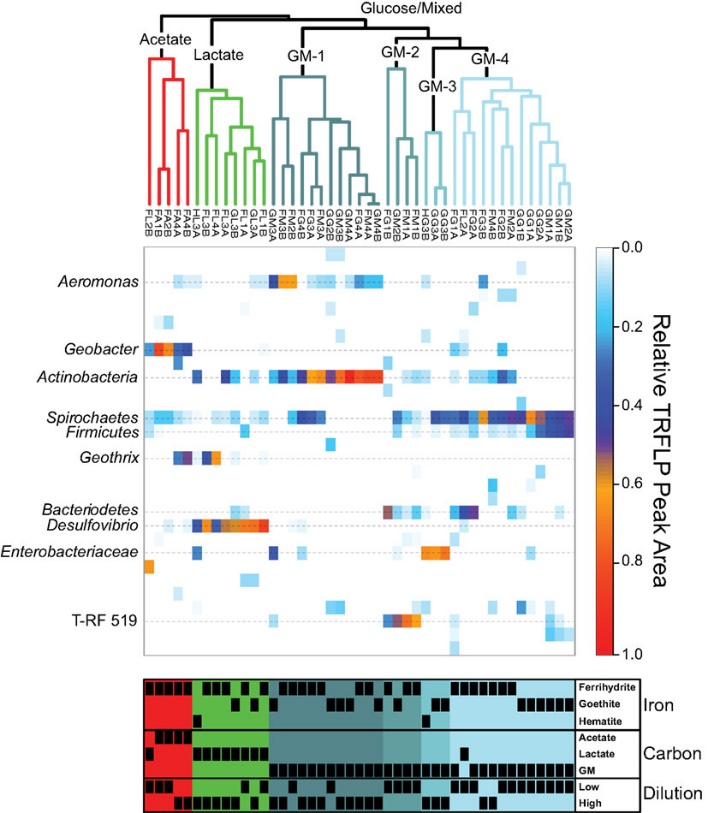 After cutting, each connected component will be a cluster
CS@UVa
CS 6501: Text Mining
3
Agglomerative hierarchical clustering
Pairwise distance metric between instances
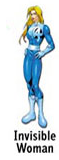 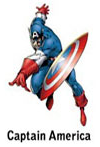 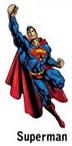 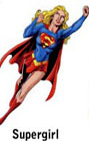 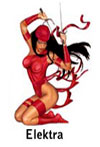 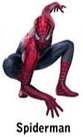 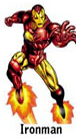 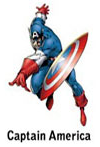 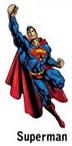 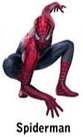 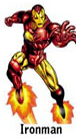 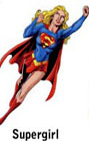 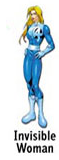 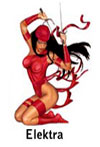 CS@UVa
CS 6501: Text Mining
4
Agglomerative hierarchical clustering
Every instance is in its own cluster when initialized
Repeat until one cluster left
Find the best pair of clusters to merge and break the tie arbitrarily
Enumerate all the possibilities!
How to compare distance between an instance and a cluster of instances?
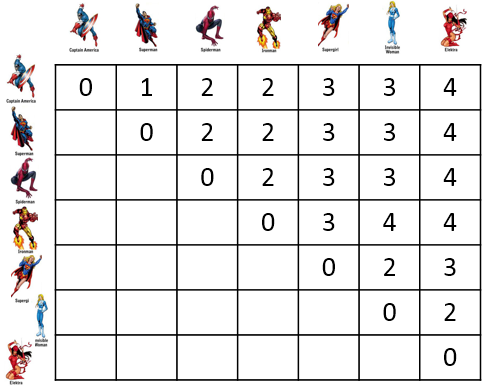 ?
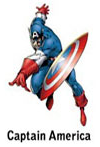 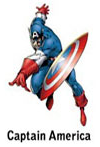 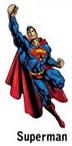 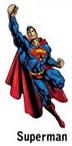 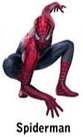 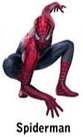 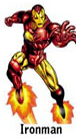 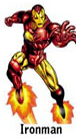 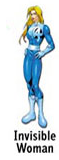 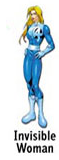 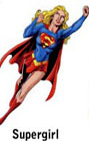 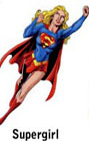 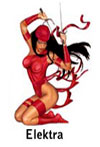 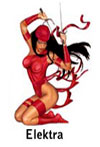 CS@UVa
CS 6501: Text Mining
5
Distance measure between clusters
Tend to generate scattered clusters
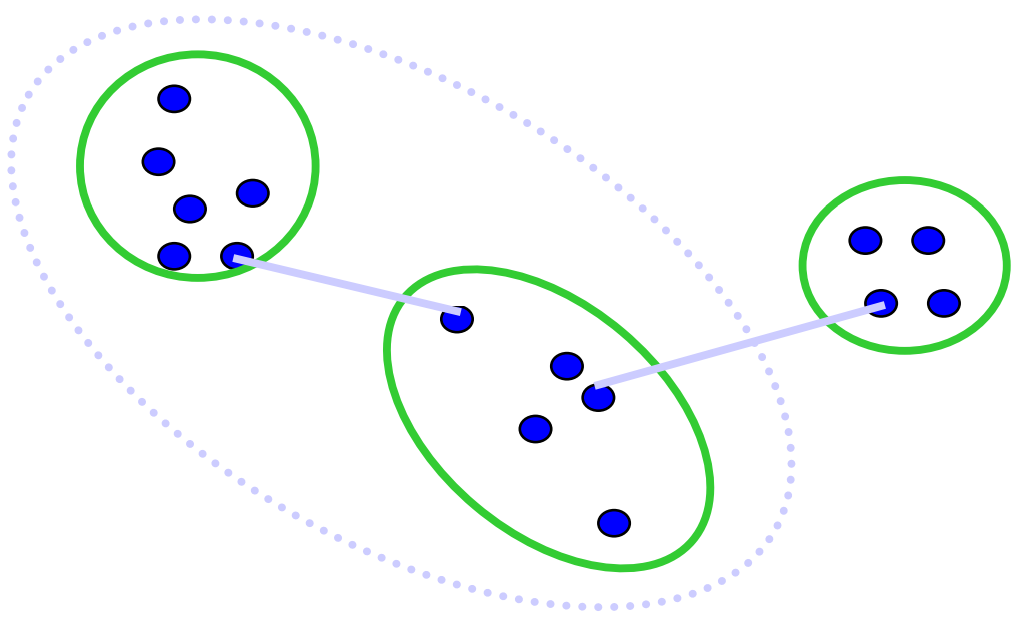 CS@UVa
CS 6501: Text Mining
6
Distance measure between clusters
Tend to generate tight clusters
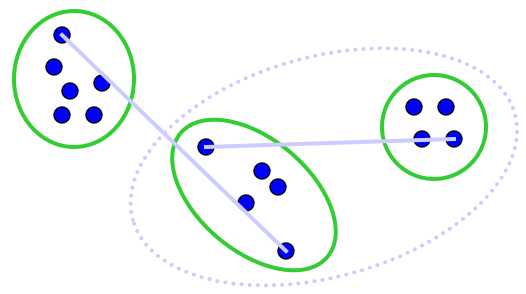 CS@UVa
CS 6501: Text Mining
7
Distance measure between clusters
Mostly popularly used measure, robust against noise
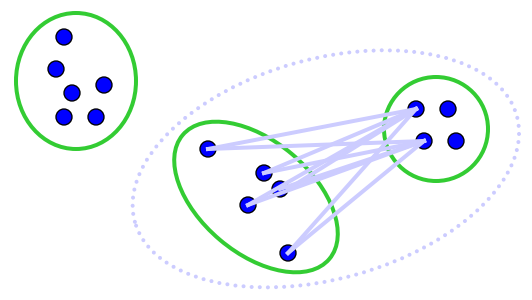 CS@UVa
CS 6501: Text Mining
8
Agglomerative hierarchical clustering
Every instance is in its own cluster when initialized
Repeat until one cluster left
Find the best pair of clusters to merge and break the tie arbitrarily
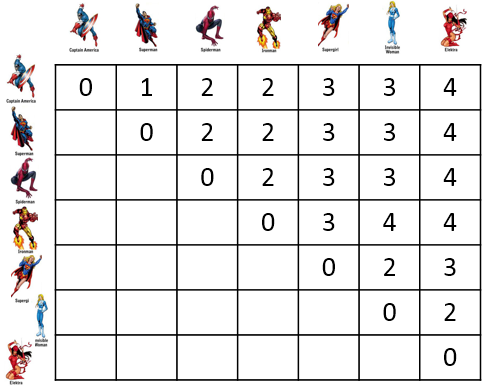 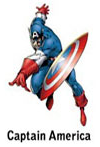 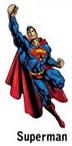 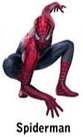 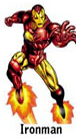 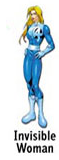 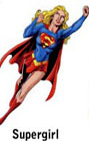 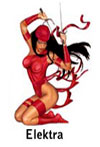 CS@UVa
CS 6501: Text Mining
9
Complexity analysis
CS@UVa
CS 6501: Text Mining
10
Comparisons
CS@UVa
CS 6501: Text Mining
11
How to get final clusters?
CS@UVa
CS 6501: Text Mining
12
What you should know
Agglomerative hierarchical clustering 
Three types of linkage function
Single link, complete link and average link
Comparison with k-means
CS@UVa
CS 6501: Text Mining
13
Today’s reading
Introduction to Information Retrieval
Chapter 17: Hierarchical clustering
17.1 Hierarchical agglomerative clustering
17.2 Single-link and complete-link clustering
17.3 Group-average agglomerative clustering
17.5 Optimality of HAC
CS@UVa
CS 6501: Text Mining
14